Escuela Normal De Edcación Preescolar.Estrategias de música y canto en educación preescolar Alumna: Ángela Martiñón Tomatsú.Evidencia Goobal.(Antología) Maestro: JESUS ARMANDO POSADA HERNANDEZAprendizajes esperados en clase.-Que los alumnos reconozcan los elementos de la música y la importancia de esta en la vida de los niños que cursan el nivel preescolar y logren familiarizarse con el lenguaje musical.-Poner en práctica los contenidos que ayudarán adquirir habilidades que estimulen la audición, expresión e imaginación propia y de sus alumnos.-Comprender que la música favorece sus habilidades sensoperceptivas, la coordinación motriz y corporal con la finalidad de que los estudiantes lo promuevan posteriormente en sus alumnos
Índice.
Actividad 1.Saludo y despedida
Actividad 2.Rimas y arrullos.
Actividad 4.Marchas.
Actividad 3.Digitales
Diapositivas 9 y 10.
Diapositivas 5 y 6
Diapositivas 7 y 8
Diapositivas 3 y 4.
Actividad 5.
Celebraciones cívicas.
Links.
Diapositiva 17
Diapositivas 11-16
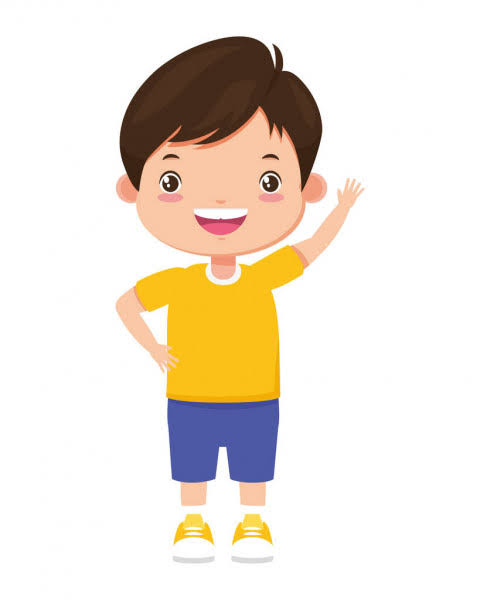 Saludo y despedida
Rimas y arrullos
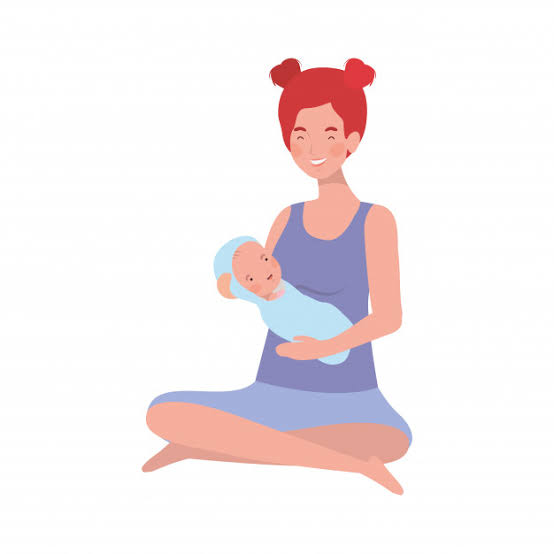 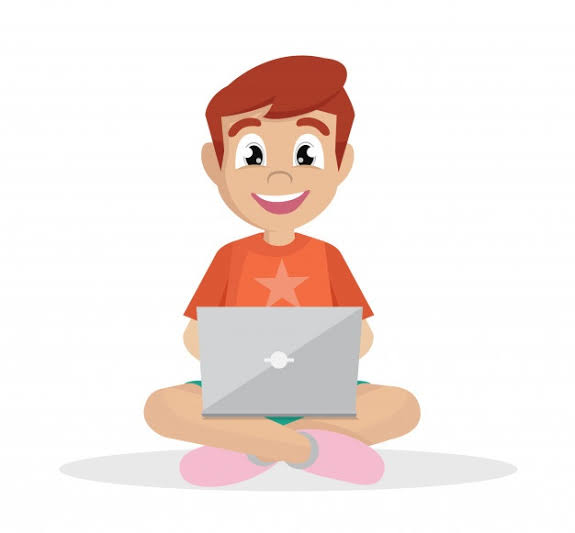 Digitales.
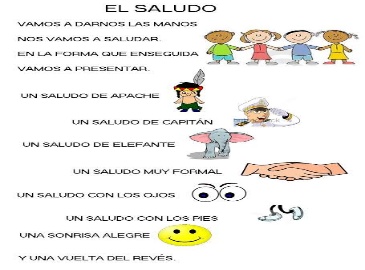 Marchas(coordinación y lateralidad)
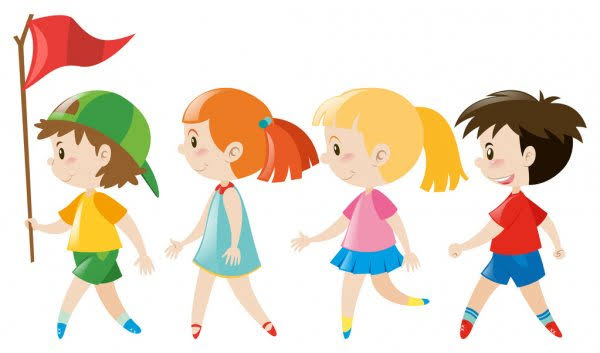 Celebracionescívicas.
Protocolo del saludo a la bandera
Start!
¿Alguien sabe que es el saludo a la bandera?
El saludo a la bandera no es un saludo  como el que le hacemos a nuestros compañeritos, este saludo a la bandera es un saludo especial a nuestro símbolo patrio  ¡¡ SI !! LA BANDERA DE MÉXICO es un símbolo patrio..
Simbolo patrio
Nos referimos a que nuestra bandera es un símbolo patrio porque, representa México el país en donde vivimos
¿¿COMO SE HACE EL SALUDO A LA BANDERA??
Vamos a poner nuestro brazo derecha sobre nuestro pecho y la mano derecha sobre el corazón, estiramos nuestra manita de forma que se quede planita planita, y mantendremos asi mientras pasa la bandera...
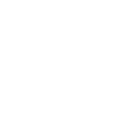 Seamos la escolta.
Para esto ocupamos a 3 alumnas que marchen, una abanderada y dos laterales.
Para estos se pondrá una marcha del siguiente línk.

https://youtu.be/3ybtKLOAUIM

Mientras nuestras compañeras marchan las demás mantendremos saludo  a la bandera 
Proseguiremos a cantar el toque a la bandera 
https://youtu.be/LIWx_xkg3gA
Links de las actividades
https://youtu.be/afKHGW5LqDk
ttps://youtu.be/mrxTQZW9b08
https://youtu.be/mrxTQZW9b08
https://drive.google.com/file/d/1CXVPIETbS7-wZkRUvlumEF1EWLNvhNY1/view?usp=drivesdk
https://youtu.be/cgEnBkmcpuQ
https://youtu.be/e-nrjTYbDY0
https://youtu.be/3ybtKLOAUIM